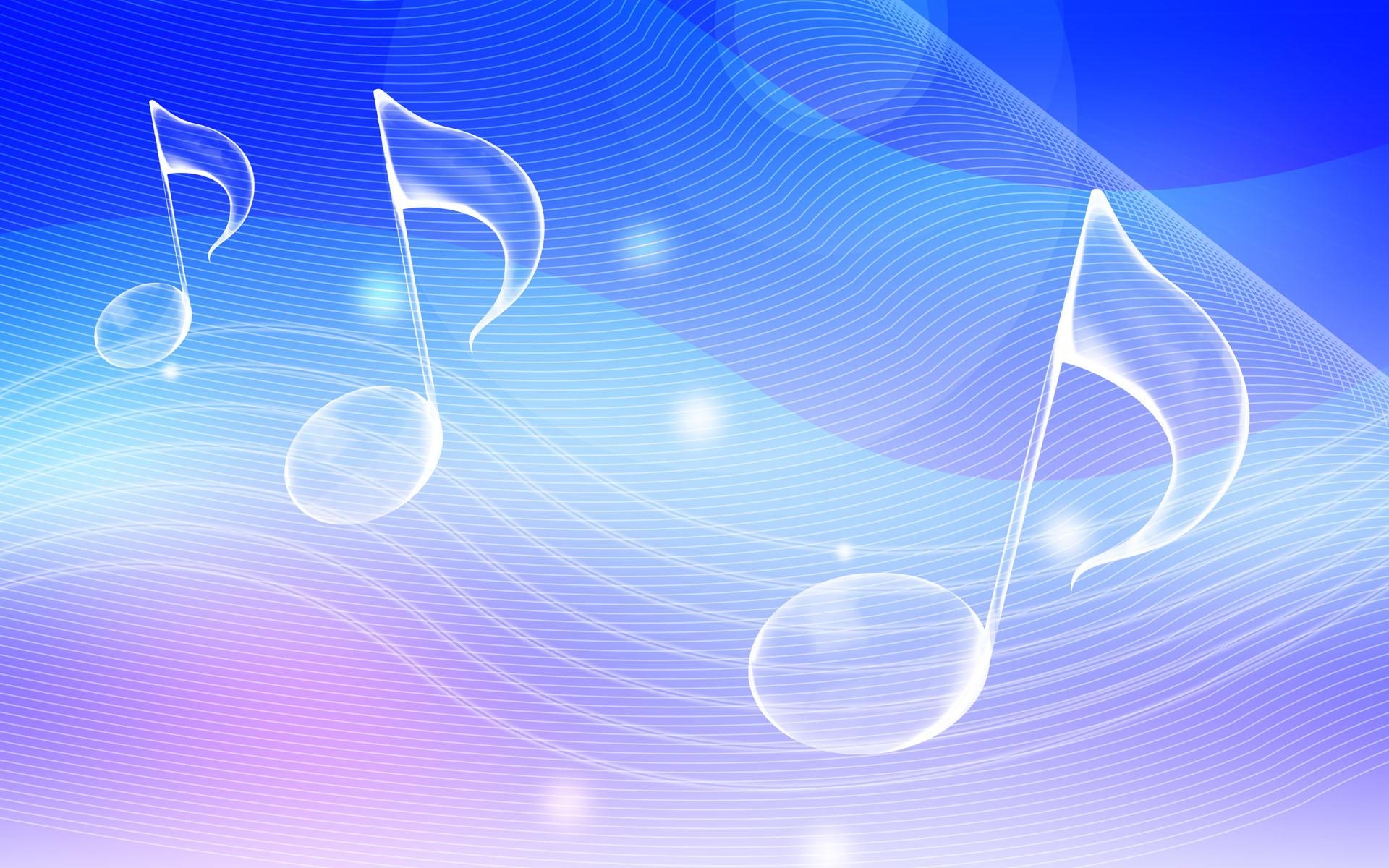 Музыкально-дидактическая игра
«Угадай-ка инструмент»
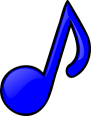 Вам предстоит отгадать 8 загадок 
о музыкальных инструментах.
Отгадав загадку нужно догадаться к какой группе музыкальных инструментов относиться данный инструмент. 
Чтобы проверить свой ответ  нужно кликнуть мышью по кружочку с правильной группой.
Для перехода к следующей загадке нажми стрелочку 
Желаю удачи!
ИГРАТЬ
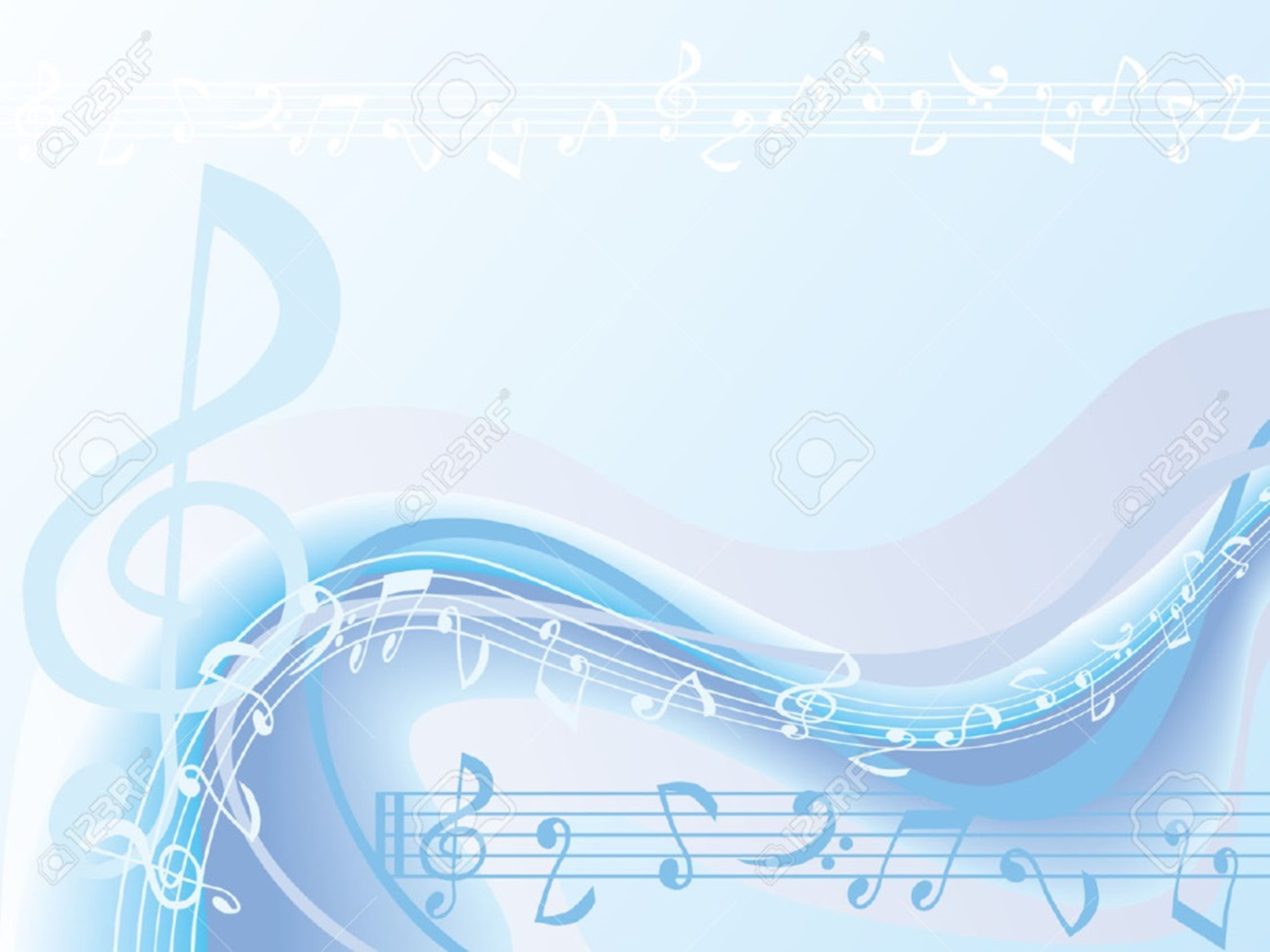 Богиня инструментов всех –  звучит журчанье, шелест.
По струнам пальцы пролетят – что даже птицы замолчат.
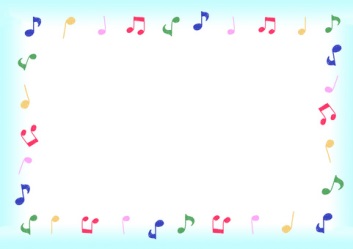 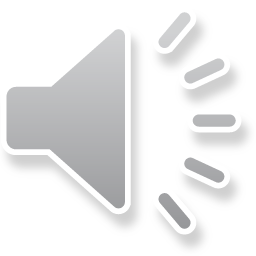 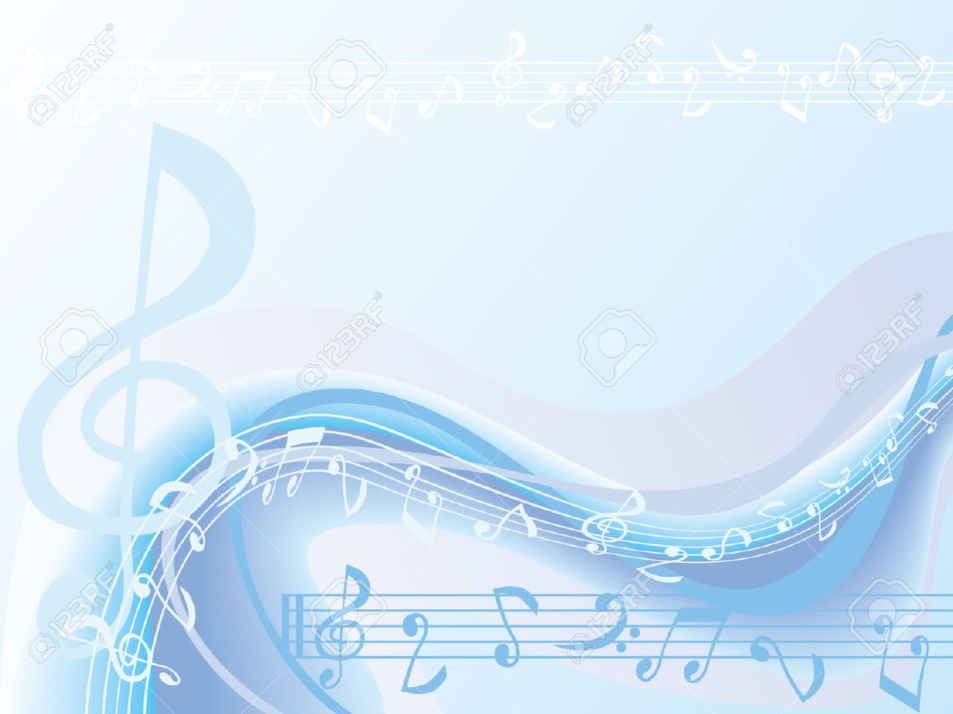 Он похож на погремушку, только это не игрушка! 
Чики-тасы, чики-тасы - 
зашуршали...
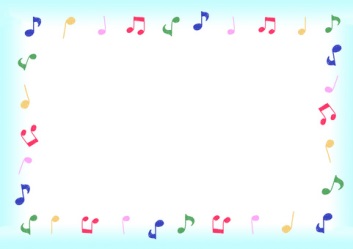 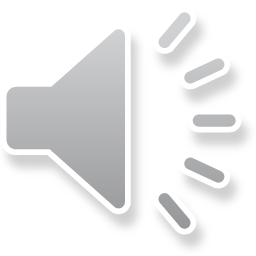 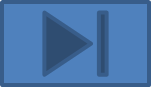 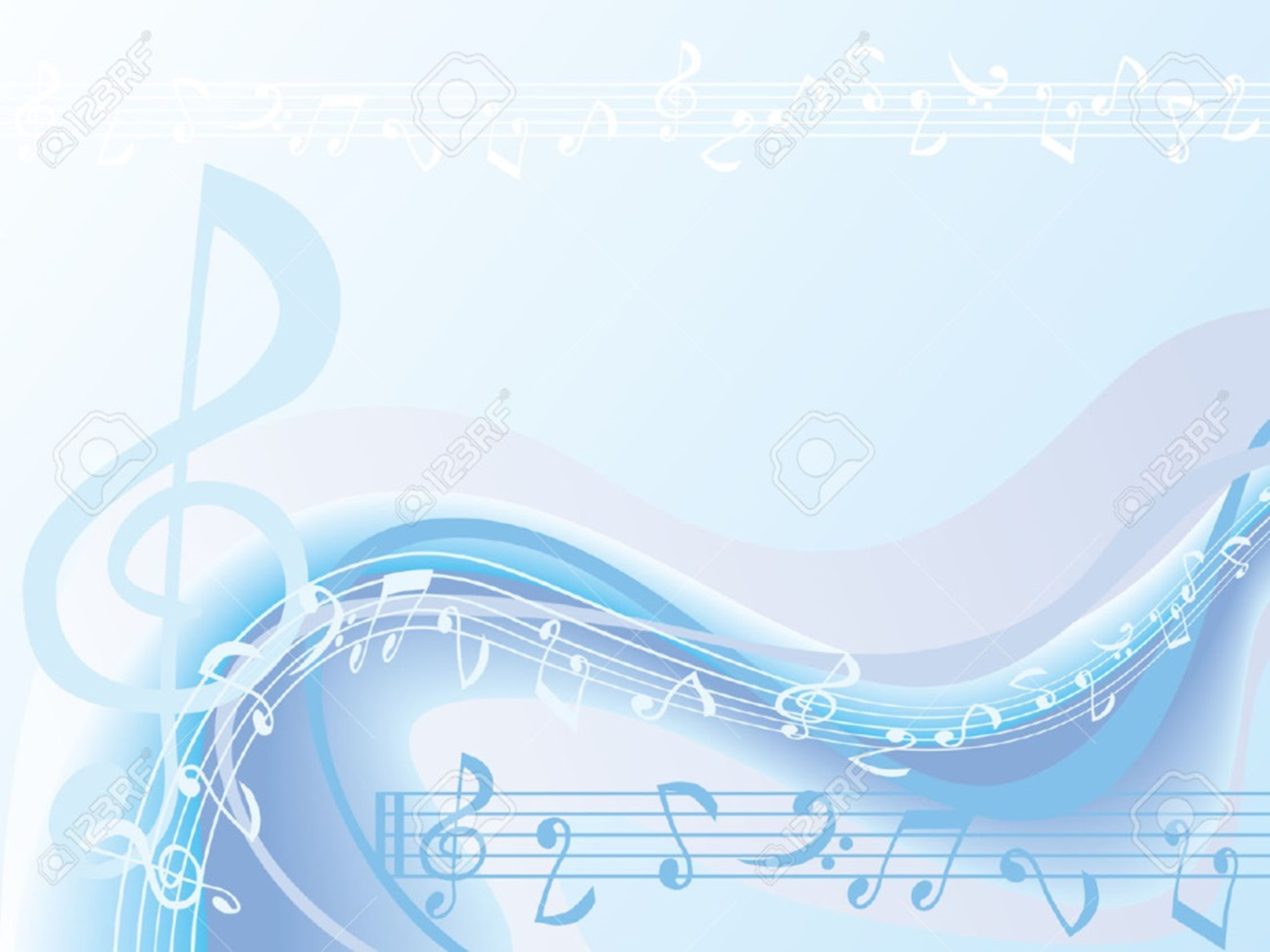 Как будто девушка запела, и в зале словно посветлело.
Скользит мелодия так гибко. Затихло всё: играет…
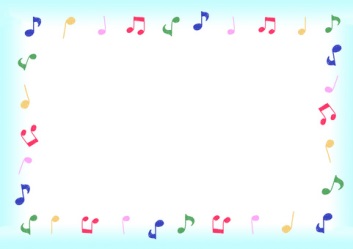 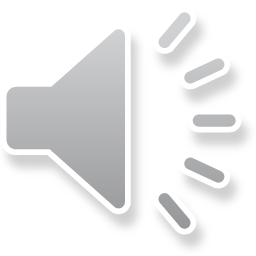 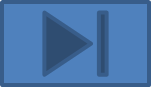 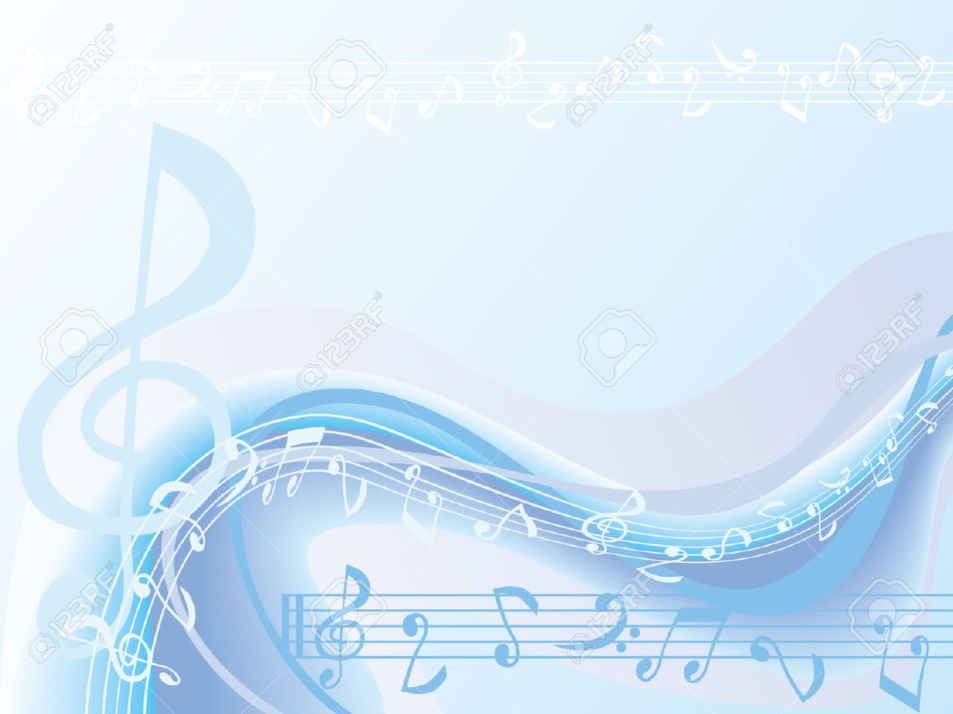 Я стою на трёх ногах, ноги в чёрных сапогах.
Зубы белые, педаль. 
Как зовут меня?
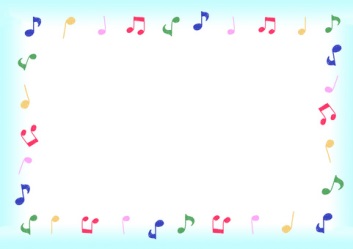 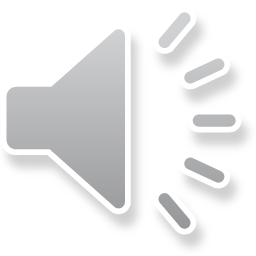 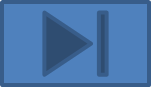 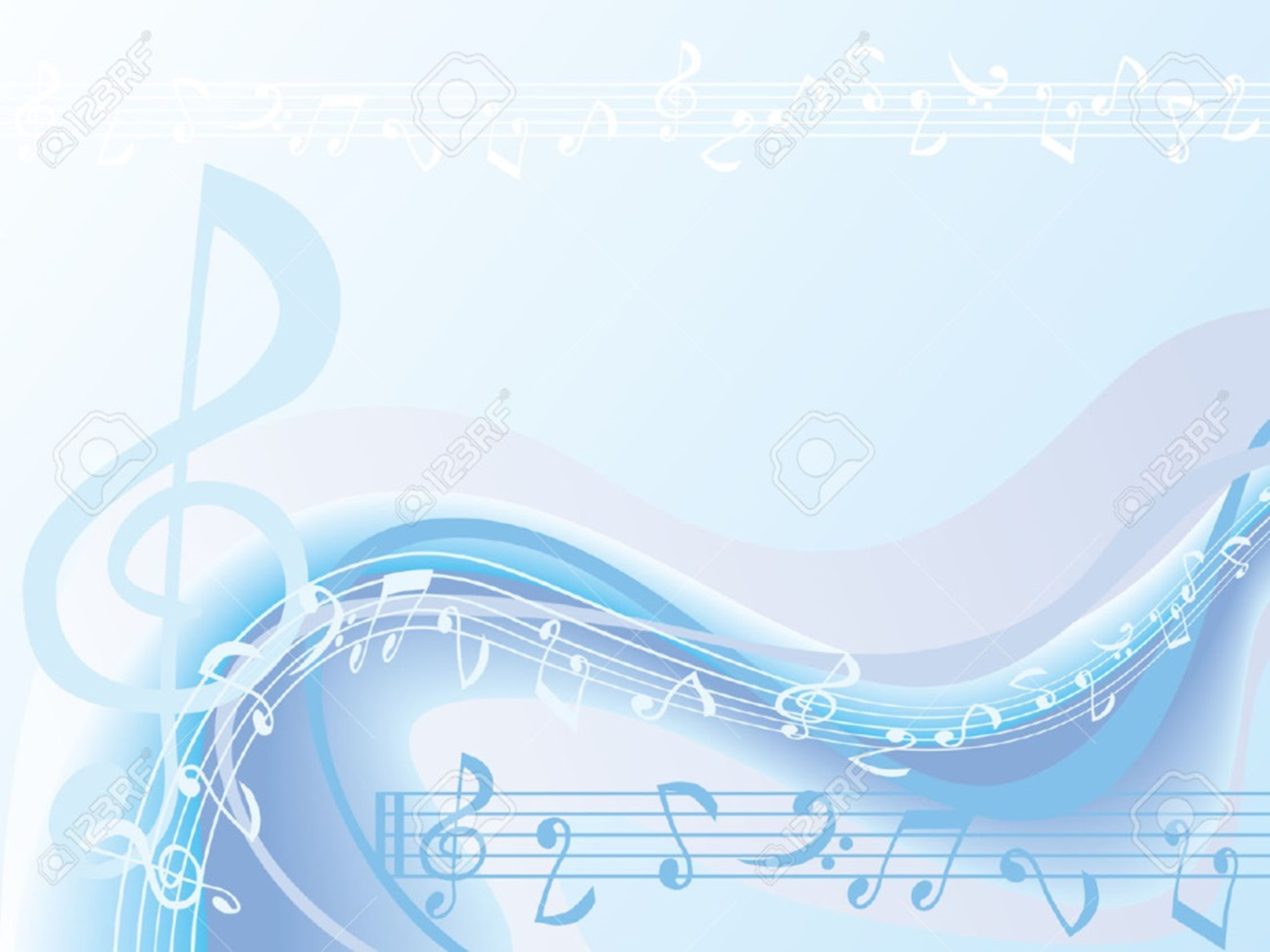 Звучит сигнал, на бой зовет!
Вставай, солдат, она поет.
В беде не бросит никогда, твоя победная…
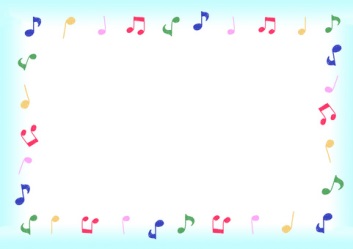 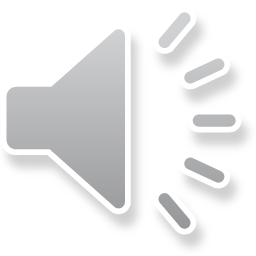 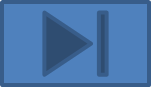 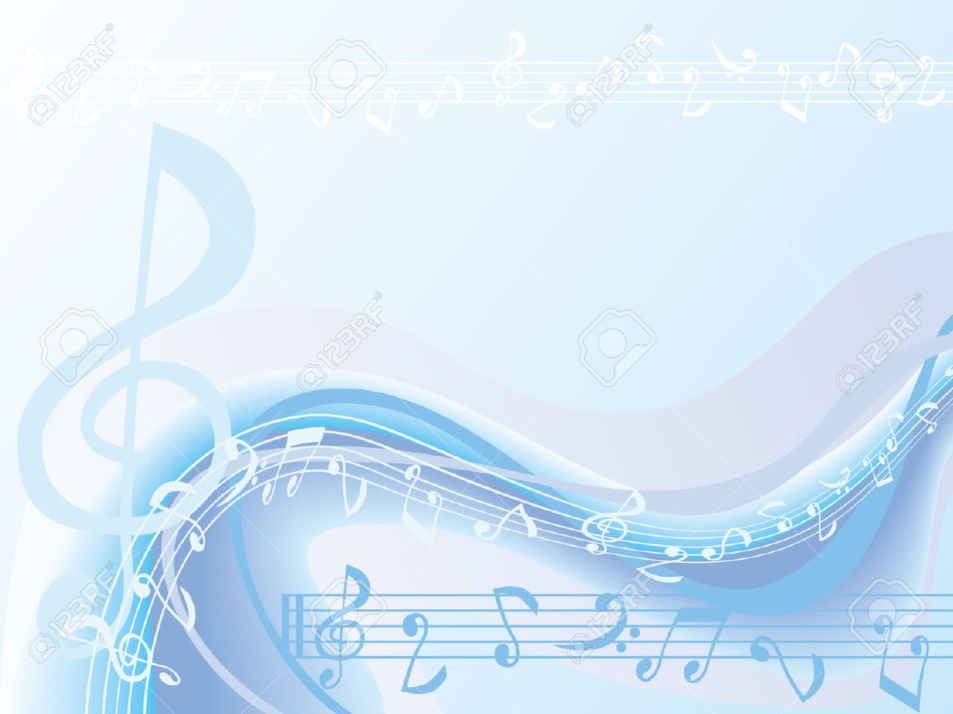 Сам круглый, голос звонкий. По нему бьют, его трясут – а он только радуется.
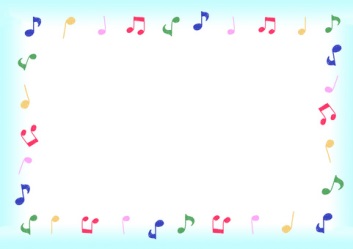 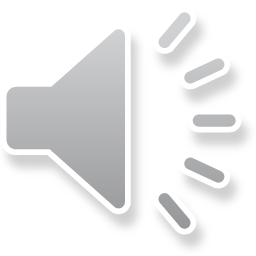 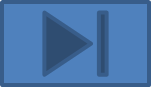 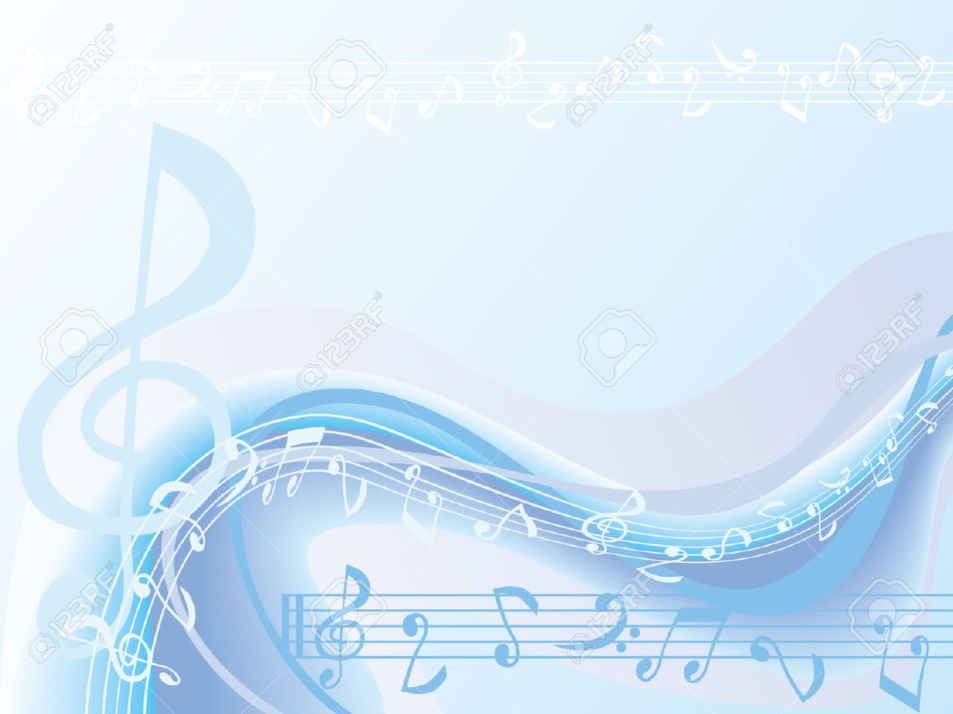 Рояль с баяном подружились и навсегда объединились.
А ты названье угадаешь содружество мехов и клавиш?
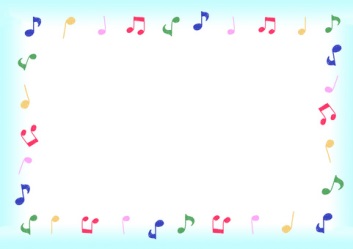 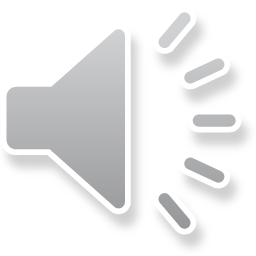 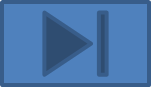 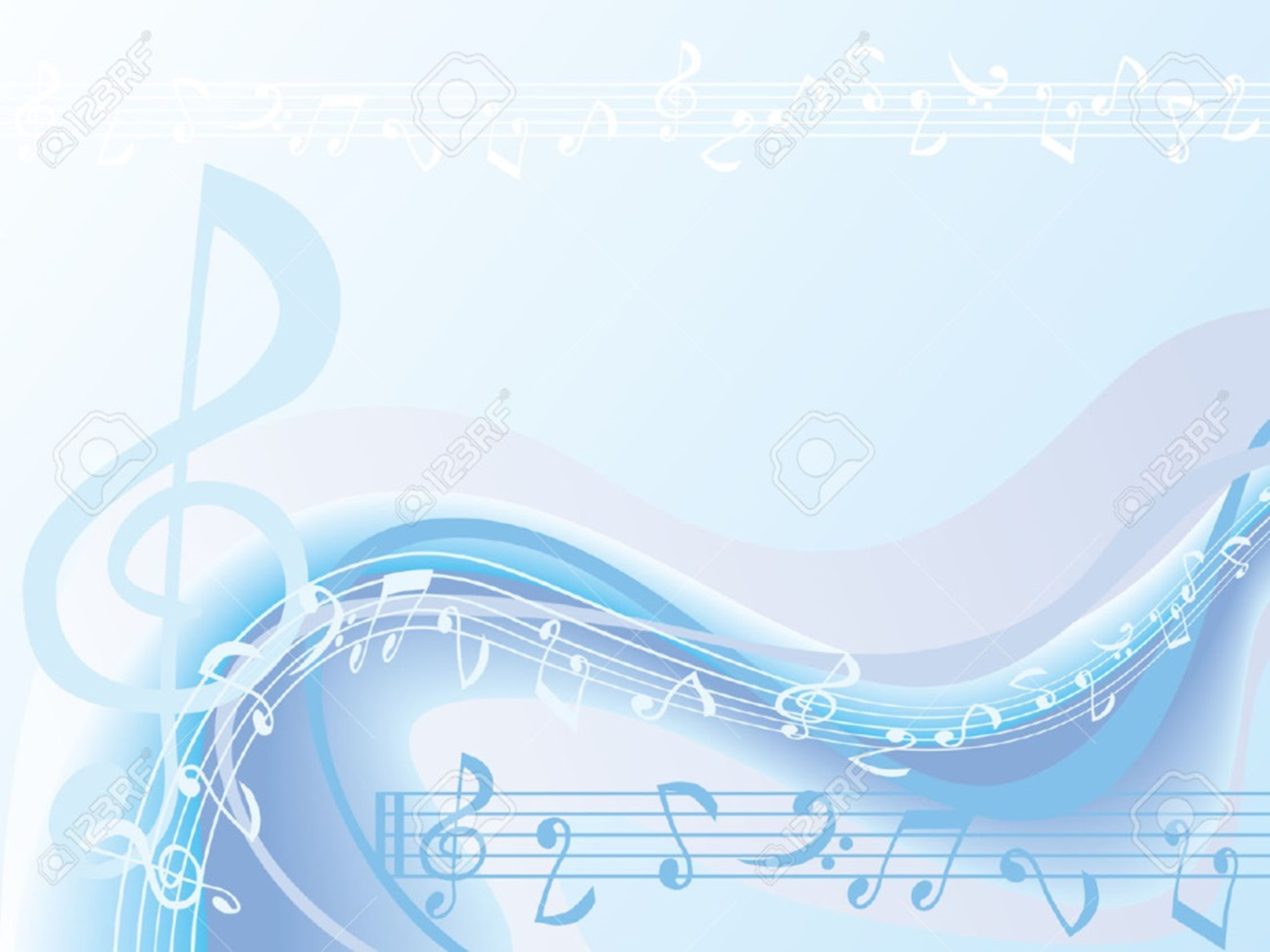 Этот медный инструмент,
То короче, то длиннее, ведь кулису он имеет!
Громче всех в оркестре он,
Как зовут его …
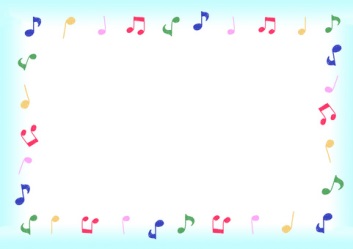 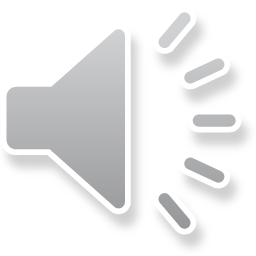 ВЫХОД